Industrialization
Natural resources and new ideas create a boom for industry and railroads. Government addresses corruption in business, and laborers organize for better working conditions.
1
Copyright © by Houghton Mifflin Harcourt Publishing Company
Industrialization
Did rapid industrialization benefit economic and social systems in the United States?
The Expansion of Industry
LESSON 1
The Age of the Railroads
LESSON 2
Big Business
LESSON 3
The Rise of the Labor Movement
LESSON 4
2
Copyright © by Houghton Mifflin Harcourt Publishing Company
The Expansion of Industry
LESSON 1
At the end of the 19th century, natural resources, growing markets, and creative ideas fuel an industrial boom.
3
Copyright © by Houghton Mifflin Harcourt Publishing Company
The Expansion of Industry
LESSON 1
Natural Resources Fuel Industrialization
Machines begin to replace workers
By 1920, U.S. is leading industrial power
Black Gold
Pre-European arrival, Native Americans make fuel, medicine from oil 
1859, Edwin L. Drake successfully uses steam engine to drill for oil
Petroleum-refining industry first makes kerosene, then gasoline
Bessemer Steel Process
Abundant deposits of coal, iron spur industry
Bessemer process puts air into iron to remove carbon to make steel
Later open-hearth process makes steel from scrap or raw materials
Continued…
4
Copyright © by Houghton Mifflin Harcourt Publishing Company
Lesson 1
Natural Resources Fuel Industrialization (continued)
New Uses for Steel
Steel used in railroads, farm machines
Changes construction: Brooklyn Bridge; steel-framed skyscrapers
5
Copyright © by Houghton Mifflin Harcourt Publishing Company
The Expansion of Industry
LESSON 1
Inventions Promote Change
Inventions change the way people live and work
The Power of Electricity
1876, Thomas Alva Edison establishes first research laboratory
1880, patents incandescent light bulb
creates system for electrical production, distribution
Electricity changes business; by 1890, runs numerous machines and mass transit
Becomes available in homes; encourages invention of appliances
Allows manufacturers to locate plants anyplace; industry grows
Continued…
6
Copyright © by Houghton Mifflin Harcourt Publishing Company
Lesson 1
Inventions Promote Change (continued)
Inventions Change Lifestyles
Christopher Sholes invents typewriter in 1867
1876, Alexander Graham Bell, Thomas Watson introduce telephone
Office work changes; by 1910, women are 40% of clerical workers
Inventions impact factory work, lead to industrialization
clothing factories hire many women                       
Industrialization makes jobs easier; improves standard of living
by 1890, average workweek 10 hours shorter
as consumers, workers regain power in market
higher standard of living attracts immigrants
Industrialization creates wealth for business owners
Some laborers think mechanization reduces value of human worker
7
Copyright © by Houghton Mifflin Harcourt Publishing Company
The Age of the Railroads
LESSON 2
The growth and consolidation of railroads benefits the nation but also leads to corruption and required government regulation.
8
Copyright © by Houghton Mifflin Harcourt Publishing Company
The Age of the Railroads
LESSON 2
Railroads Span Time and Space
Railroads make westward expansion possible
U.S. government helps railroad companies develop railroad networks
A National Network
1859, railroads extend west of Missouri River
1869, first transcontinental railroad completed, spans the nation
Cornelius Vanderbilt begins to link smaller railroad networks
Romance and Reality
Railroads offer land, adventure, fresh start to many
People of diverse backgrounds build railroad under harsh conditions:
Central Pacific hires Chinese immigrants
Union Pacific, Irish immigrants, Civil War vets
Accidents, disease disable and kill thousands every year
Continued…
9
Copyright © by Houghton Mifflin Harcourt Publishing Company
Lesson 2
Railroads Span Time and Space (continued)
Railroad Time
1869, C. F. Dowd proposes dividing earth’s surface into 24 time zones
1883, U.S. railroads, towns adopt time zones
1884, international conference sets world zones, uses railroad time                        
Congress adopts in 1918
10
Copyright © by Houghton Mifflin Harcourt Publishing Company
The Age of the Railroads
LESSON 2
Opportunities and Opportunists
Railroads’ demand for raw materials helps businesses grow
Railroad networks help towns grow and establish new markets
Supply and Demand
Railroads require great supply of materials, parts
Iron, coal, steel, lumber industries grow to meet demand
New Towns and Markets
Railroads link isolated towns, promote trade, interdependence
Nationwide network of suppliers, markets develops
Towns specialize, sell large quantities of their product nationally
New towns grow along railroad lines
Continued…
11
Copyright © by Houghton Mifflin Harcourt Publishing Company
Lesson 2
Opportunities and Opportunists (continued)
Pullman
1880, George M. Pullman builds railcar factory on Illinois prairie
Pullman provides for workers: housing, doctors, shops, sports field
Company tightly controls residents to ensure stable work force
Crédit Mobilier
Wish for control, profit leads some railroad magnates to corruption
Union Pacific stockholders form construction company, Crédit Mobilier                       
overpay for laying track, pocket profits 
Republican politicians implicated; reputation of party tarnished
12
Copyright © by Houghton Mifflin Harcourt Publishing Company
The Age of the Railroads
LESSON 2
The Grange and the Railroads
To combat railroad abuses, Grangers began demanding government regulation
Railroad Abuses
Farmers angry over perceived railroad corruption
railroads sell government lands to businesses, not settlers
fix prices, keep farmers in debt
charge different customers different rates
Granger Laws
Grangers sponsor state, local political candidates
Press for laws to protect farmers’ interests
Munn v. Illinois—Supreme Court upholds states’ right to regulate RR
Sets principle that federal government can regulate private industry
Continued…
13
Copyright © by Houghton Mifflin Harcourt Publishing Company
Lesson 2
The Grange and the Railroads (continued)
Interstate Commerce Act
1886, Supreme Court: states cannot set rates on interstate commerce
Public outrage leads to Interstate Commerce Act of 1887
federal government can supervise railroads
establishes Interstate Commerce Commission (ICC)
Legal battle with railroads; difficult for ICC to take action
Panic and Consolidation
Abuses, mismanagement, competition almost bankrupt many railroads
Railroad problems contribute to panic of 1893, depression 
By mid-1894, 25% of railroads taken over by financial companies
14
Copyright © by Houghton Mifflin Harcourt Publishing Company
Big Business
LESSON 3
The expansion of industry results in the increased influence and wealth of big business and a new demand for government regulation.
15
Copyright © by Houghton Mifflin Harcourt Publishing Company
Big Business
LESSON 3
A Favorable Climate
The U.S. economy welcome entrepreneurs willing to work hard to create wealth
Belief in Free Markets
U.S. economy based on free enterprise, driven by competition and consumer demand
Laissez-faire capitalism, government takes a hands off approach with business
Business leaders in favor of protective tariffs, though
Social Darwinism
Social Darwinism, or social evolution, based on Darwin’s theory
Economists use Social Darwinism to justify doctrine of laissez faire
Idea of survival, success of the most capable appeals to wealthy
Notion of individual responsibility in line with Protestant ethic
See riches as sign of God’s favor; poor must be lazy, inferior
16
Copyright © by Houghton Mifflin Harcourt Publishing Company
Big Business
LESSON 3
New Business Strategies
Business owners did everything they could to maximize profits, get rid of competition, and control production.
Maximizing Profits
Carnegie searches for ways to make better products more cheaply
Hires talented staff; offers company stock; promotes competition
Uses vertical integration—buys out suppliers to control materials
Through horizontal integration merges with competing companies
Carnegie controls almost entire steel industry
Swift builds refrigerated boxcars, changes meat industry
Eliminating the Competition
J.P. Morgan creates holding companies to buy up competitors and merge businesses
John D. Rockefeller Standard Oil Company, forms trust to run separate companies as if one
Business owners in same industry pool businesses to fix prices and eliminate competition
Continued…
17
Copyright © by Houghton Mifflin Harcourt Publishing Company
Lesson 3
New Business Strategies (continued)
Fewer Choices
Pools, trusts, and holding companies help create monopolies to control production, wages, prices
Monopolies hurt consumers and workers
A Mixed Legacy
Many Americans admired “captains of industry”
made economy more productive
 supported philanthropy
Critics call industrialists robber barons
taking advantage of consumers, workers
unfairly squeezing out competitors
18
Copyright © by Houghton Mifflin Harcourt Publishing Company
Big Business
LESSON 3
Government and Business
Government fears that regulation will hurt the economy
Government grows uneasy about power of big business and income inequality
Government Regulation
Government thinks expanding corporations stifle free competition
Sherman Antitrust Act: trust illegal if interferes with free trade 
Prosecuting companies difficult; government stops enforcing act
Business Boom Bypasses the South
South recovering from Civil War, hindered by lack of capital
North owns 90% of stock in RR, most profitable Southern businesses 
Business problems: high transport cost, tariffs, few skilled workers
19
Copyright © by Houghton Mifflin Harcourt Publishing Company
The Rise of the Labor Movement
LESSON 4
With the increasing power and influence of business, workers feel the need to ban together and demand better working conditions and higher wages.
20
Copyright © by Houghton Mifflin Harcourt Publishing Company
The Rise of the Labor Movement
LESSON 4
Labor Unions Emerge
Northern wages generally higher than southern wages
Workers of all types join together to demand better working conditions and higher pay
Long Hours and Danger
Most workers have 12 hour days, 6 day workweeks 
perform repetitive, mind-dulling tasks
no vacation, sick leave, injury compensation
To survive, families need all member to work, including children
Sweatshops, tenement workshops often only jobs for women, children 
require few skills; pay lowest wages
Continued…
21
Copyright © by Houghton Mifflin Harcourt Publishing Company
Lesson 4
Labor Unions Emerge (continued)
Early Labor Organizing
National Labor Union—first large-scale national organization
1868, NLU gets Congress to give 8-hour day to civil servants
Local chapters reject blacks; Colored National Labor Union forms
NLU focus on linking existing local unions
Noble Order of the Knights of Labor open to women, blacks, unskilled
Knights support 8-hour day, equal pay, arbitration
The Power of Unions
Collective bargaining becomes an important tool for negotiating higher wages, better conditions, shorter hours
Closed shops give the unions more power
Increased union membership leads to increased political power
22
Copyright © by Houghton Mifflin Harcourt Publishing Company
The Rise of the Labor Movement
LESSON 4
Union Movements Diverge
Two major types of labor unions emerge
Craft Unionism
Craft unions include skilled workers from one or more trades
Samuel Gompers helps found American Federation of Labor (AFL) 
AFL strikes successfully, wins higher pay, shorter workweek
Industrial Unionism
Industrial unions include skilled, unskilled workers in an industry
Eugene V. Debs forms American Railway Union; uses strikes
Continued…
23
Copyright © by Houghton Mifflin Harcourt Publishing Company
Lesson 4
Union Movement Diverge (continued)
Socialism and the IWW
Some labor activists turn to socialism: 
government control of business, property
equal distribution of wealth
Industrial Workers of the World (IWW), or Wobblies, forms 1905
Organized by radical unionists, socialists; include African Americans
Industrial unions give unskilled workers dignity, solidarity
Other Labor Activities in the West
Japanese, Mexicans form Sugar Beet and Farm Laborers’ Union in CA
Wyoming Federation of Labor supports Chinese, Japanese miners
24
Copyright © by Houghton Mifflin Harcourt Publishing Company
The Rise of the Labor Movement
LESSON 4
Strikes Turn Violent
Government and businesses see strikes as a threat to the economy
The Great Trike of 1877
Baltimore & Ohio Railroad strike spreads to other lines
Governors say impeding interstate commerce; federal troops intervene
The Haymarket Affair
3,000 gather at Chicago’s Haymarket Square, protest police brutality
Violence ensues; 8 charged with inciting riot, convicted
Public opinion turns against labor movement
The Homestead Strike
1892, Carnegie Steel workers strike over pay cuts
Win battle against Pinkertons; National Guard reopens plant
Steelworkers do not remobilize for 45 years
Continued…
25
Copyright © by Houghton Mifflin Harcourt Publishing Company
Lesson 4
Strikes Turn Violent (continued)
The Pullman Company Strike
Pullman lays off 3,000, cuts wages but not rents; workers strike
Pullman refuses arbitration; strikes turn violent; federal troops sent
Debs jailed, most strikers fired, many blacklisted
Women Organize
Women barred from many unions; unite behind powerful leaders
Mary Harris Jones— most prominent organizer in women’s labor
works for United Mine Workers 
leads children’s march
Pauline Newman—organizer for International Ladies’ Garment Workers
1911 Triangle Shirtwaist factory fire results in public outrage 
1913 Paterson Silk Strike, women gain union leadership roles
Continued…
26
Copyright © by Houghton Mifflin Harcourt Publishing Company
Lesson 4
Strikes Turn Violent (continued)
Management and Government Pressure Unions
Employers forbid unions; forced new employees to sign yellow-dog contracts
Businesses hire prison labor at lower wages, leads to Coal Creek Saga
27
Copyright © by Houghton Mifflin Harcourt Publishing Company
This is the end of the chapter presentation of lecture notes.
Click the HOME or EXIT button.
28
Copyright © by Houghton Mifflin Harcourt Publishing Company
Print Slide Show
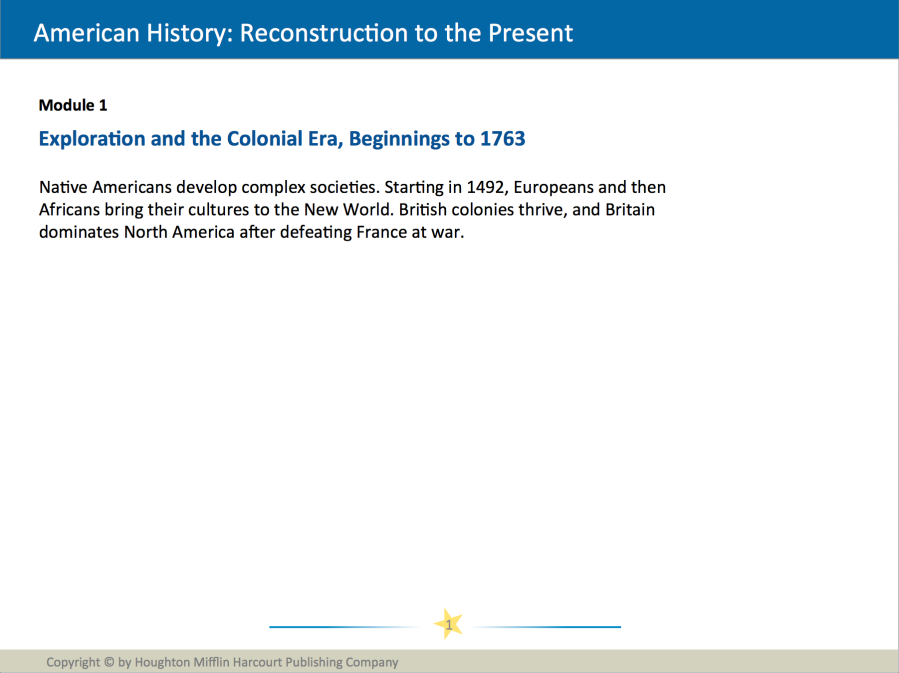 On the File menu, select Print 
In the pop-up menu, select Microsoft PowerPoint If the dialog box does not include this pop-up, continue to step 4 
In the Print what box, choose the presentation format you want to print: slides, notes, handouts, or outline
Click the Print button to print the PowerPoint presentation
29
Copyright © by Houghton Mifflin Harcourt Publishing Company